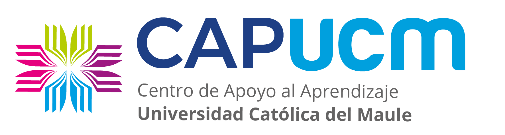 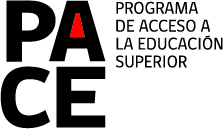 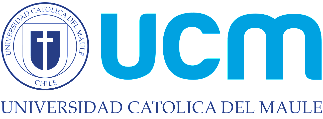 Taller Día Comienz@
Profesora Ma. Loreto Muñoz
Correo: loretomunozs@gmail.com
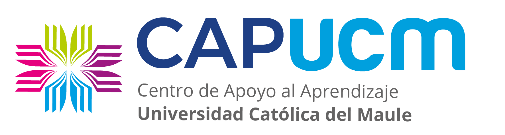 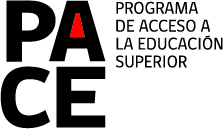 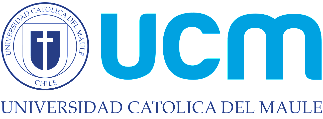 Las riquezas del Maulehttps://www.youtube.com/watch?v=-9CB_6zWnY4
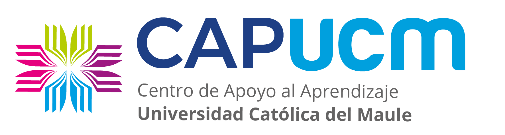 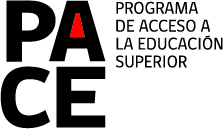 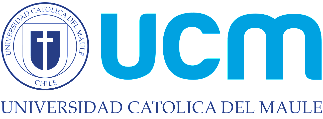 Pero el 9 de febrero, este hermoso paraíso natural cambió y nos vimos enfrentados a una emergencia forestal por más de un mes…
Revisa fotos de la primera fuente  o desde el Facebook de la Municipalidad de Molina o los link  
https://web.molina.cl/?p=39035      
https://web.molina.cl/?p=38935
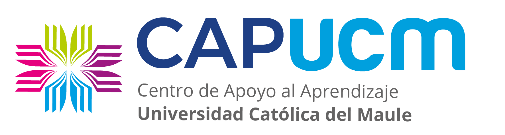 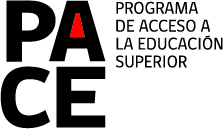 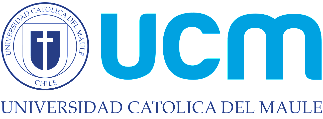 Ahora la tarea es ardua y TÚ tienes una tremenda responsabilidad social, sanar las heridas de la Tierra, crear conciencia y entregar amor a nuestros bosques y ecosistema…